Where are you going?How are you getting there?
Options 2022
12/01/2022
Where are you going?How are you getting there?
The right courses.

The right attitude.

The right outcome.
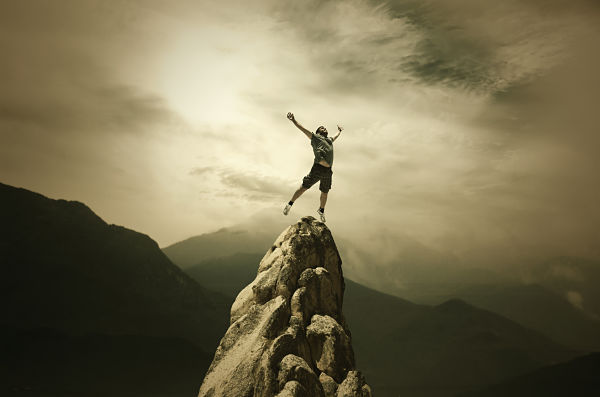 What is the point of school?
To prepare you for your future.
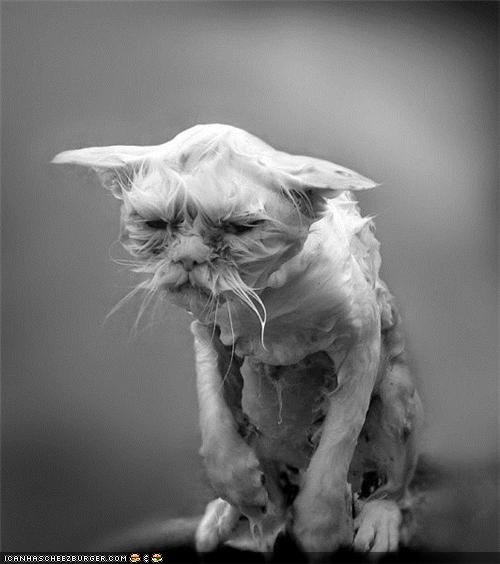 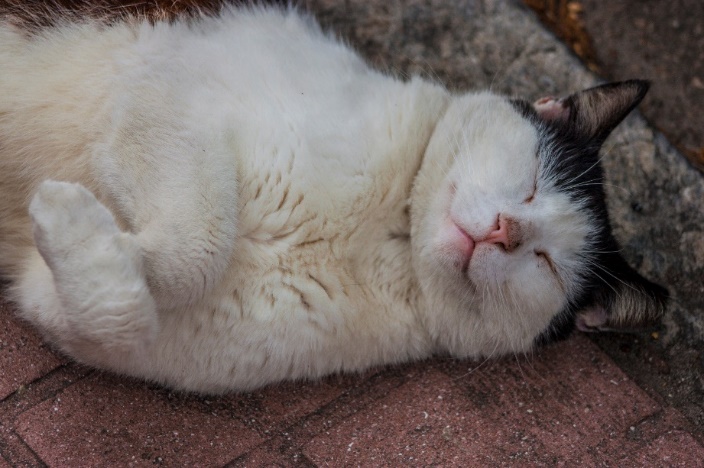 What do you want from your future?
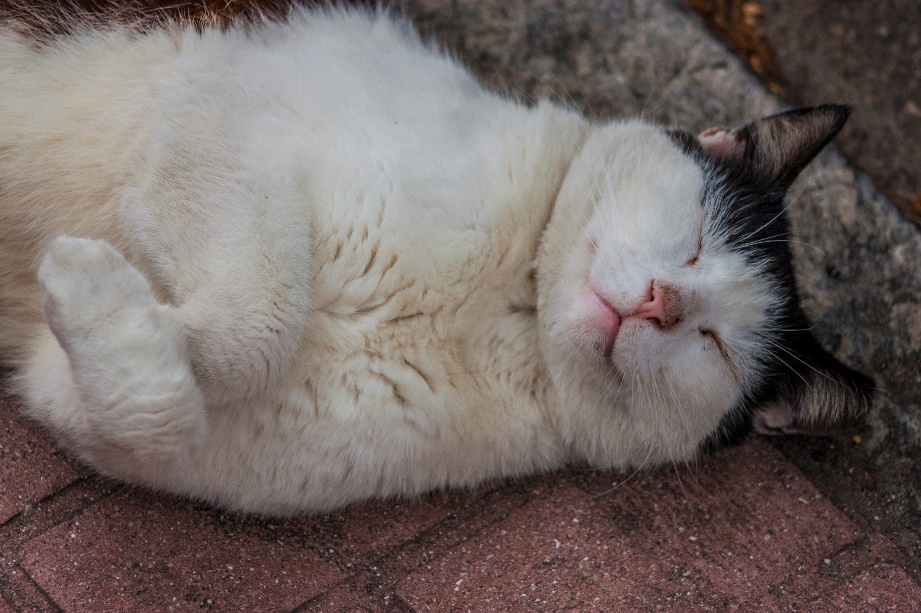 What do you want from your future?
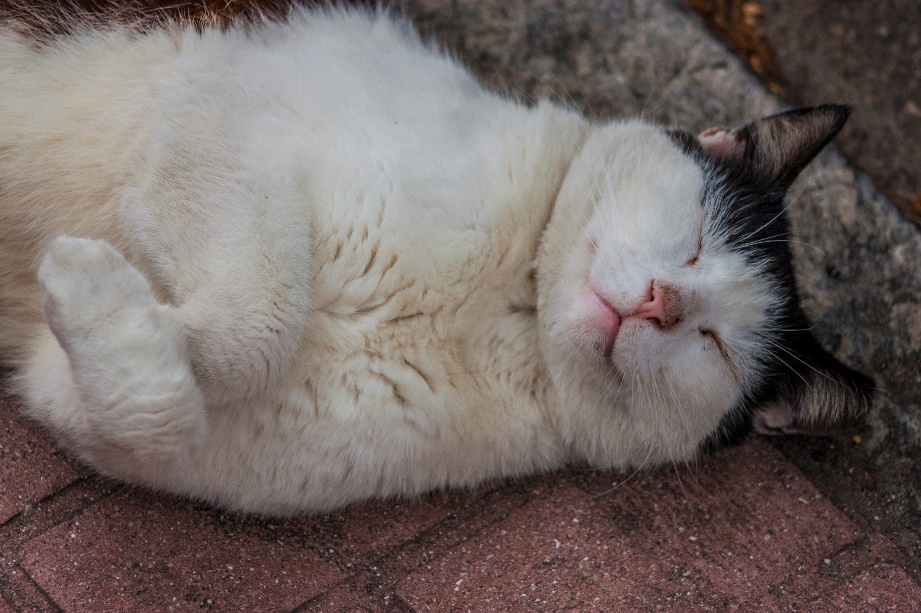 What do you want from your future?
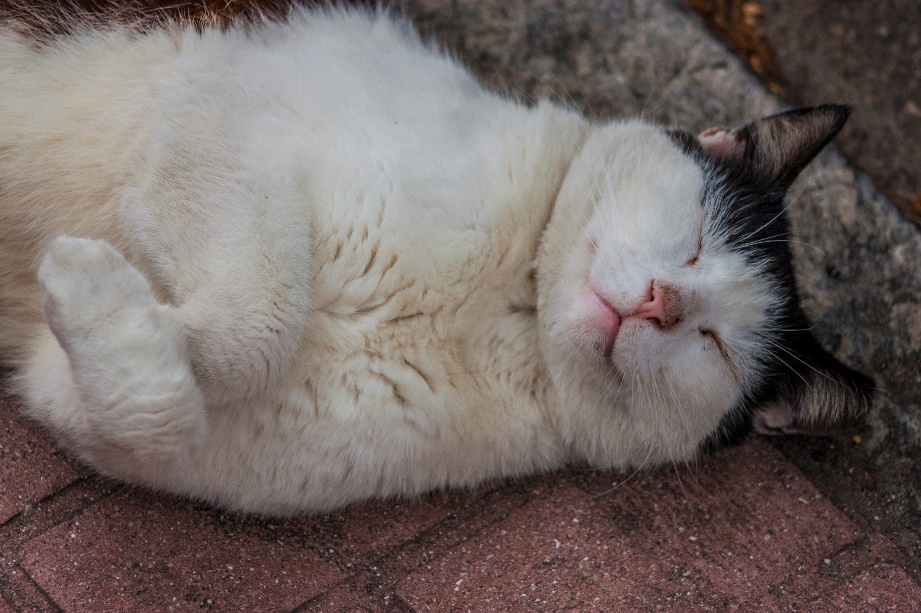 What do you want from your future?
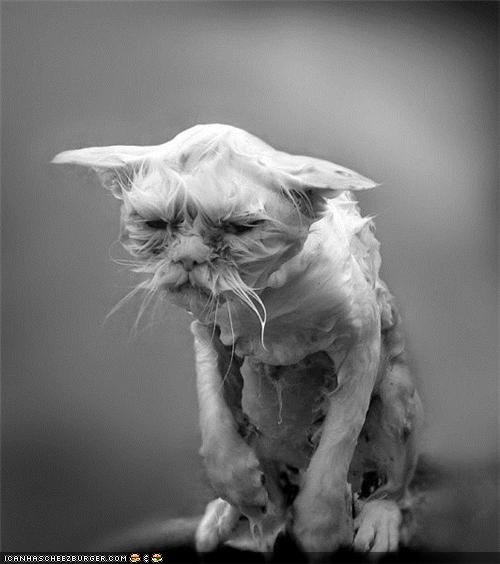 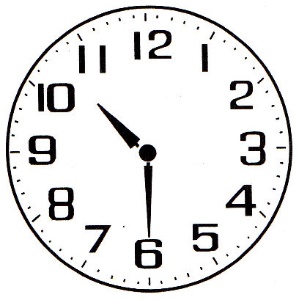 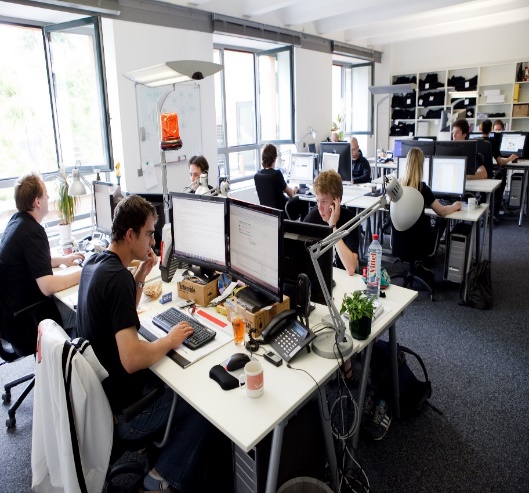 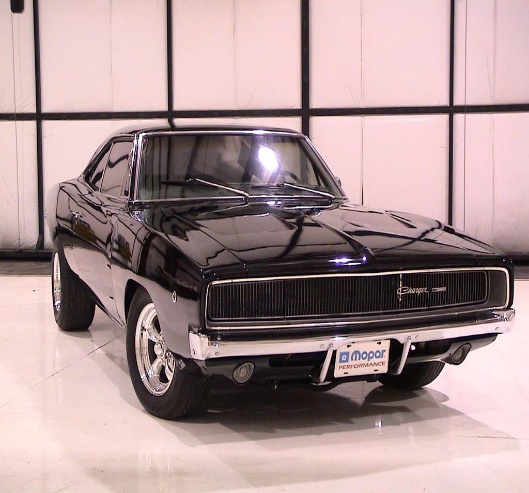 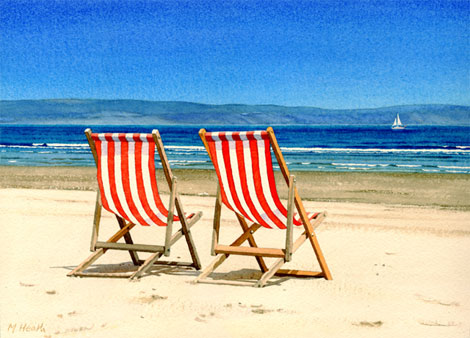 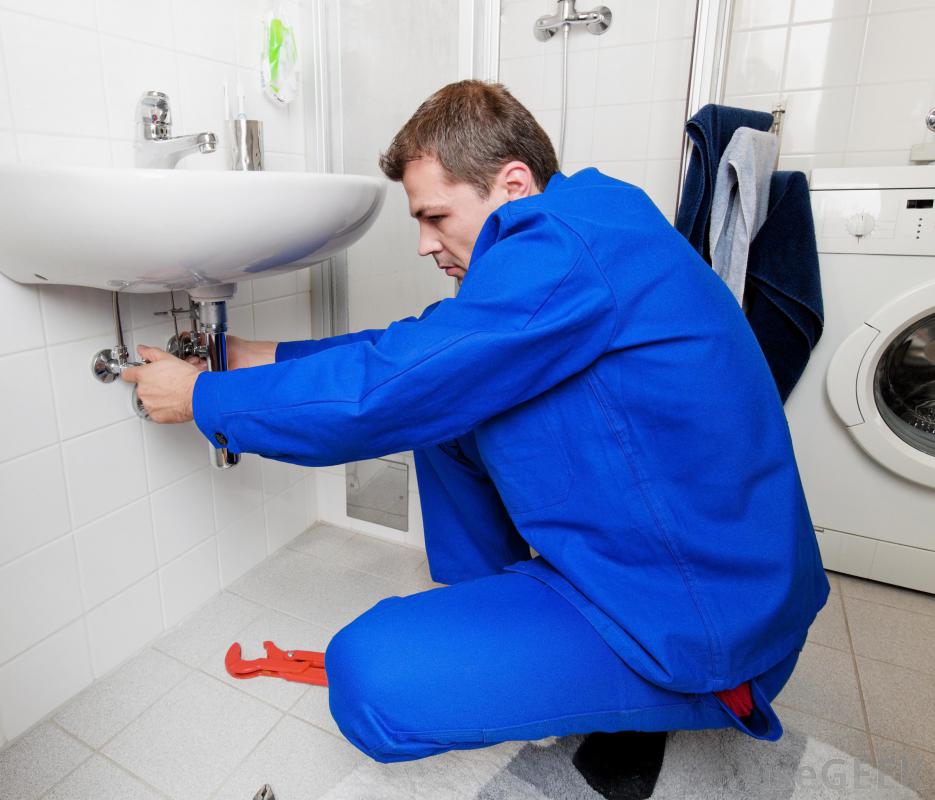 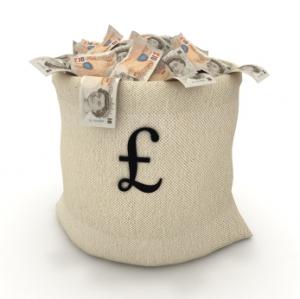 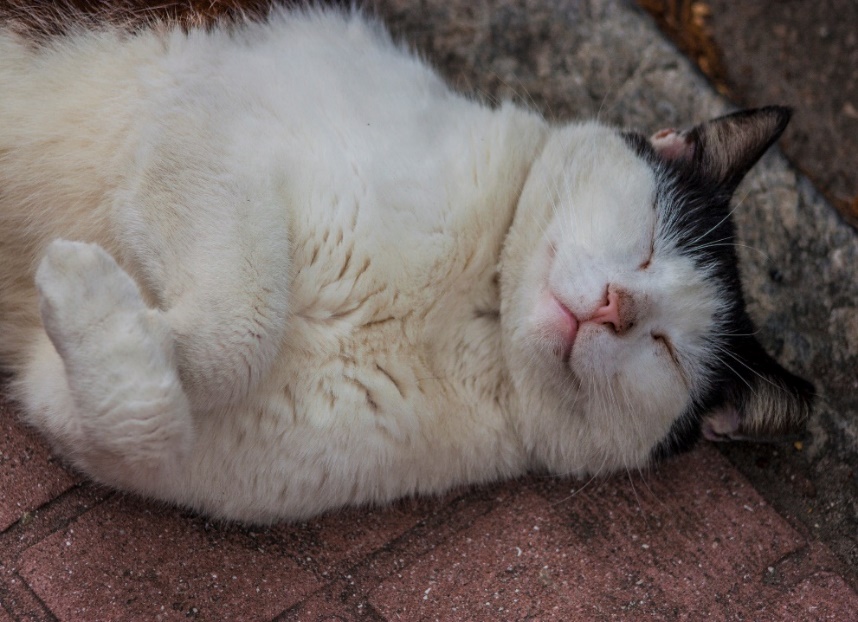 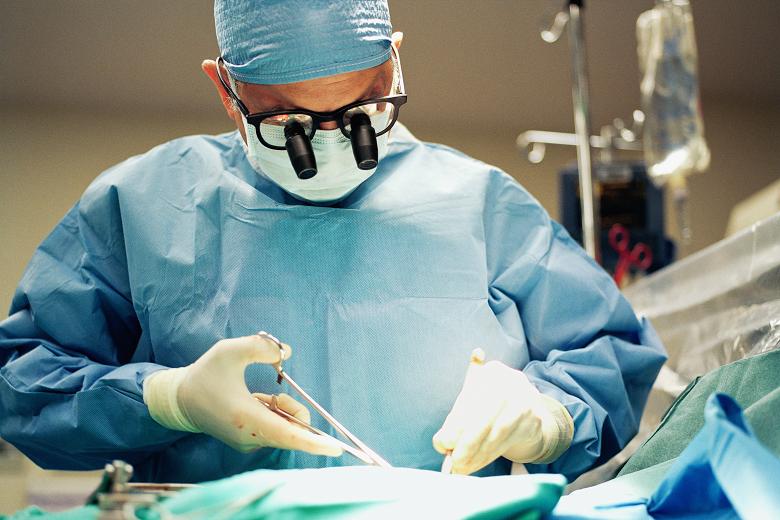 What do I do?!
Give yourself a direction:
How do you like to learn?
What subjects do you enjoy?
What subjects are you good at?
What do others think you’re good at?
What careers might be related to these areas?
What steps do you need to take to get a job in these areas?
What steps do you need to take?
Where are you going?
The correct qualifications are KEY.

How are you getting there?
The correct employability skills are EQUALLY important.
Skills needed for employability that require NO TALENT!
Punctuality – Being on time-don’t be late to lessons!
Working Hard – Effort-put the time into your classwork
Independence – Getting the job done without being asked.
Positive Body Language – Looking like you care and are listening.
Energy – Throwing yourself into your work.
Being positive – Don’t whinge.
Passion – Caring about getting the job done well.
Taking on Feedback – Listening to others and trying to get better.
Doing Extra – Worrying about doing it well, not quickly.
Being Prepared – Having what you need when you need it.
Skills needed for employability that require NO TALENT!
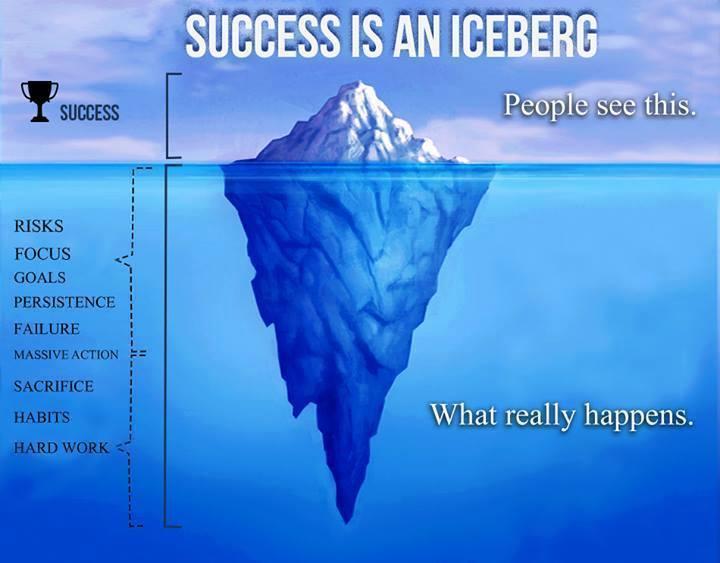 Punctuality 
Working Hard 
Independence 
Positive Body Language
Energy 
Being positive 
Passion 
Taking on Feedback 
Doing Extra 
Being Prepared
12/01/2022
Where are you going?How are you getting there?
The right courses.

The right attitude.

The right outcome.
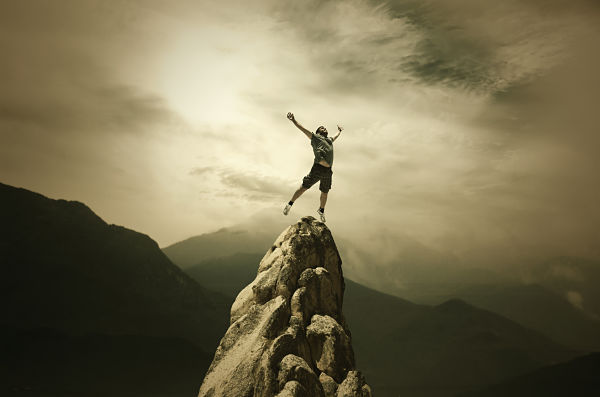